Propuesta de juegos para Educación Infantil
Grupo de trabajo: Patios dinámicos
1,2,3, pollito inglés
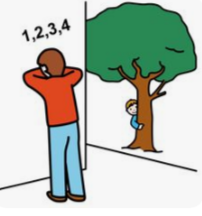 1,2,3,
Pollito inglés
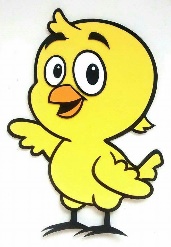 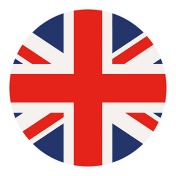 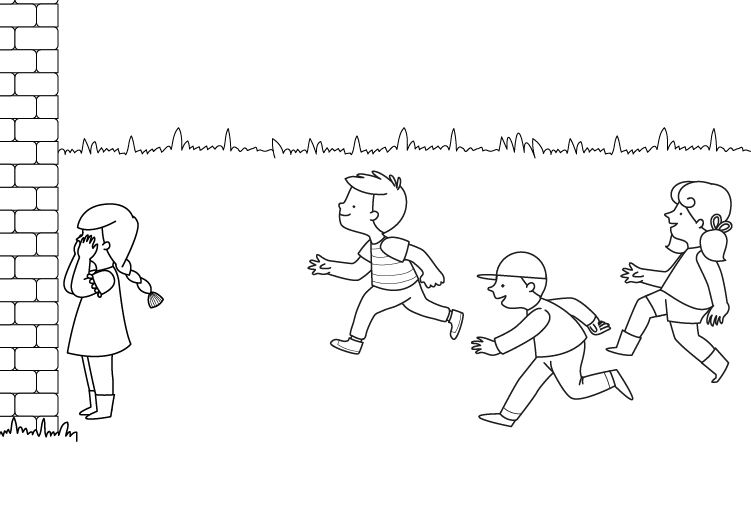 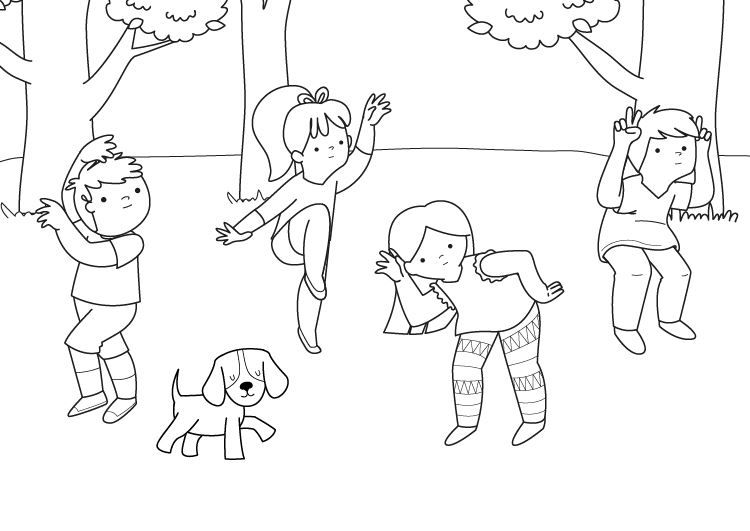 Gallinita ciega
Gallinita ciega,
¿qué se te ha perdido?
Una aguja y un dedal,
Date la vuelta y la encontrarás.
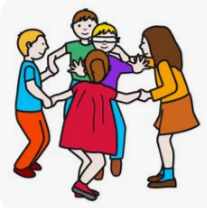 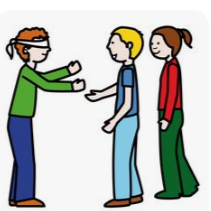 Pilla-pilla
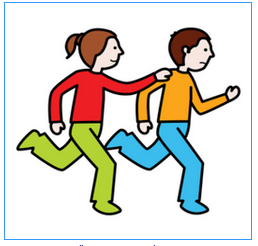 El escondite
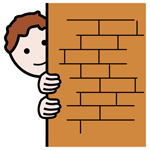 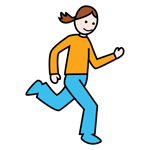 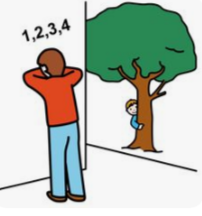 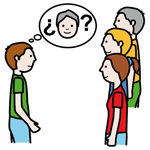 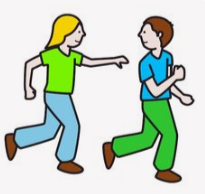 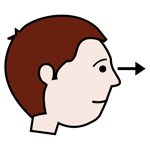 El patio de mi casa
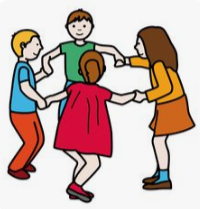 El balancín
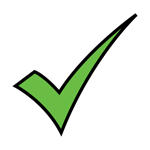 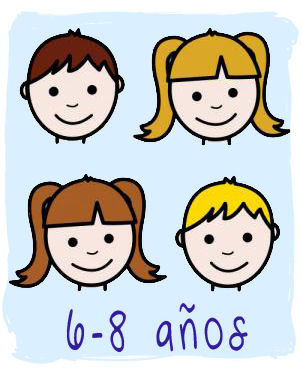 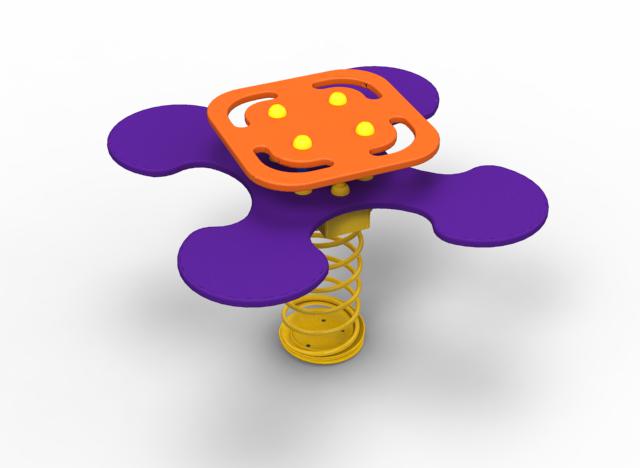 4
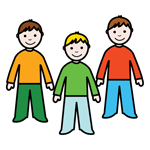 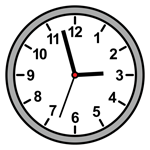 El gusano
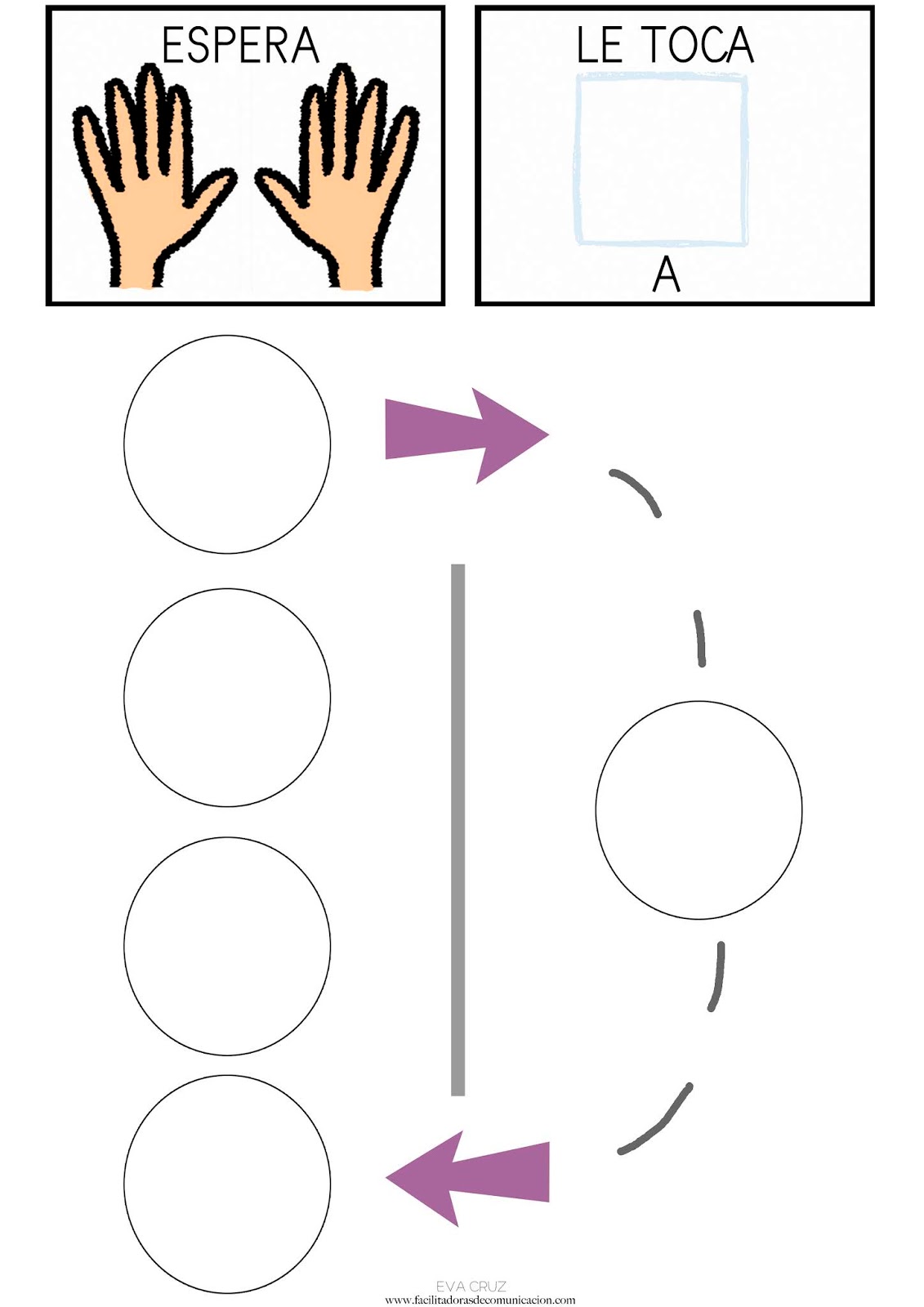 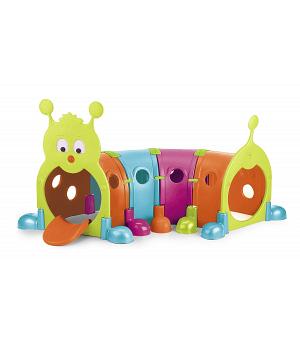